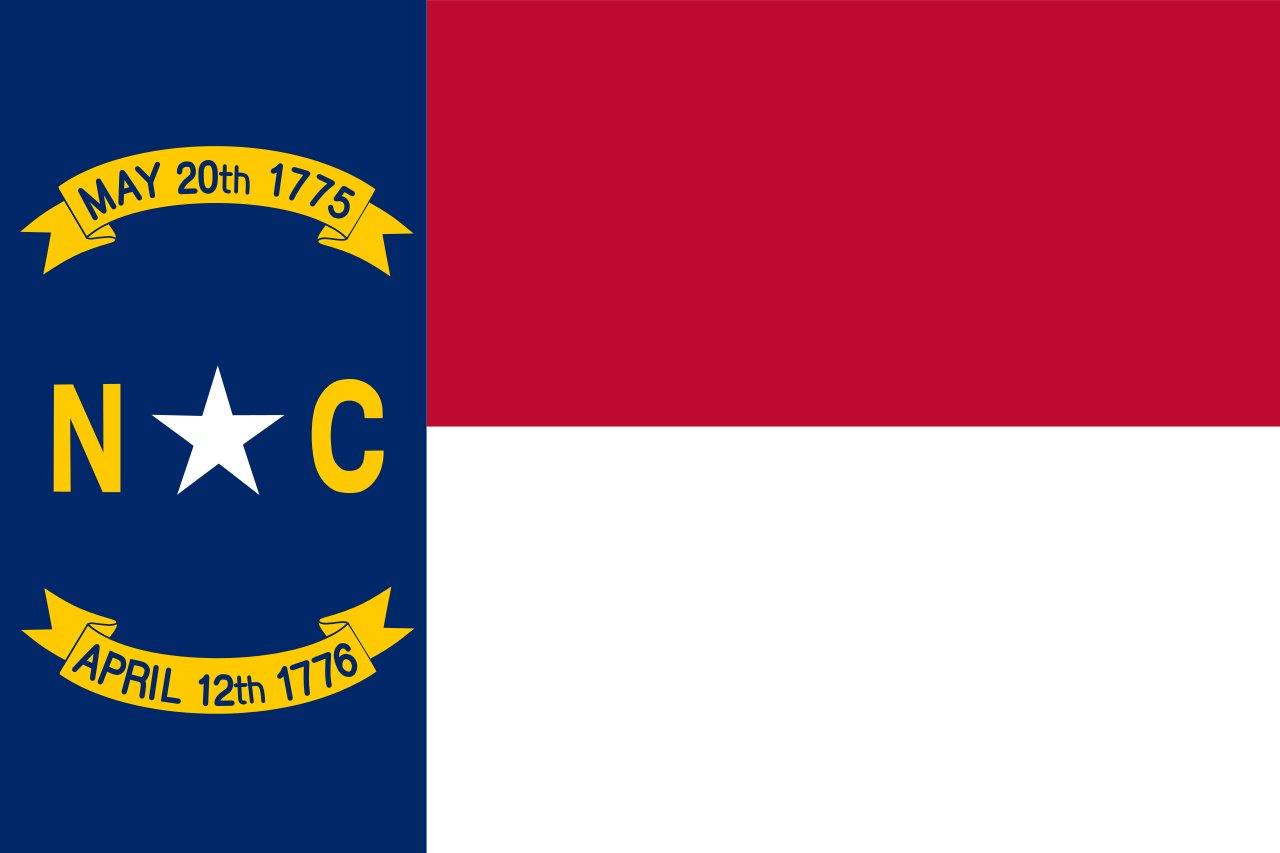 Comparing Constitutions U.S. Constitution vs.NC Constitution
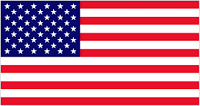 US Constitution Breakdown
Preamble : purpose and intent of government• 7 articles : one for each branch (L,E,J), states powers 
Amendment changes, supremacy F>S, and ratification • 27 amendments 
– First 10 are the Bill of Rights  (AF)
– Amendments are added to the end of the Constitution
NC Constitution Breakdown
Preamble : purpose and intent of government
 14 Different Articles 
– Article 1 discusses the Declaration of Rights •Similar to the U.S. Bill of Rights•Holds 37 sections (or rights) 
– Articles 2-4 discuss the three branches (L,E,J) 
– Articles 5-14 discuss state matters (i.e. finance, local government, crime and punishment, etc.) 
• Amendments are NOT added at the end, the Constitution is just changed each time
Principles found in both documents
Federalism: separation of federal and state government (allows state governments to exist and have powers) 
Separation of Powers: there are three separate NC branches 
Checks and Balances: each branch can check the power of the others 
Popular Sovereignty: power is in the hands of the people 
Limited Government: actions of government are limited 
by law 
• Rule of Law: Law applies to everyone
Most Common Amendment Processes
U.S. Constitution
N.C. Constitution
2/3 of Congress propose 
• 3/4 of States approve 
• The voter is not involved in the process
3/5 of General Assembly (NC’s legislative branch) propose 
• NC voters ratify by popular vote 
• Voters are given the power
Charters: Local Constitutions
The NC Constitution gives the state the power to approve charters to create new cities/towns 
• A charter is a constitution for a local government – gives a city or town authority to act as a local government and explains how it will be governed
US vs NC Constitution Assignment
On a sheet of notebook paper make a T-chart.
Label one side “Similarities” and the other 
“Differences” 
• Using your Civics book find a copy of the NC Declaration of Rights, the U.S. Constitution, and your previous knowledge to create a second T-chart illustrating how the rights given by the U.S. and NC constitutions  are the same and different 
• On the back of this assignment write a one paragraph statement describing the differences between the preamble to the U.S. Constitution and the preamble of the NC Constitution.